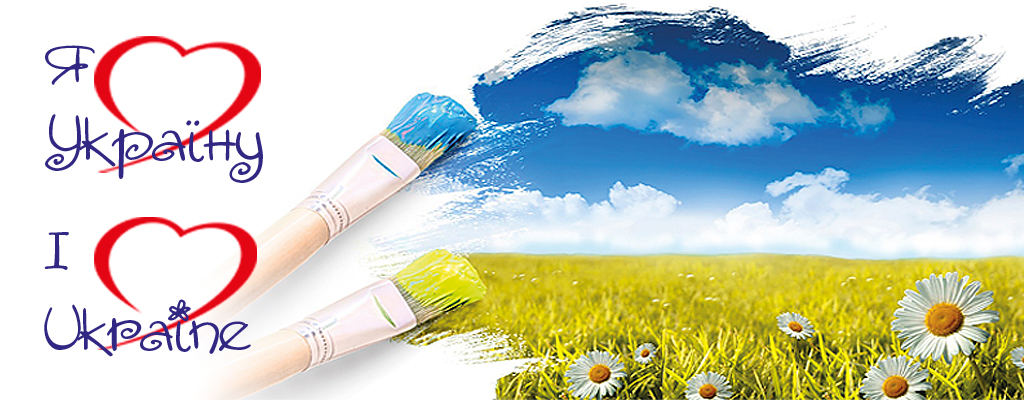 “Буває, часом сліпну від краси.Спиняюсь, не тямлю, що воно за диво, –оці степи, це небо, ці ліси,усе так гарно, чисто, незрадливо,усе як є – дорога, явори,усе моє, все зветься – Україна.Така краса, висока і нетлінна,що хоч спинись і з Богом говори”
                                                  Ліна  Костенко
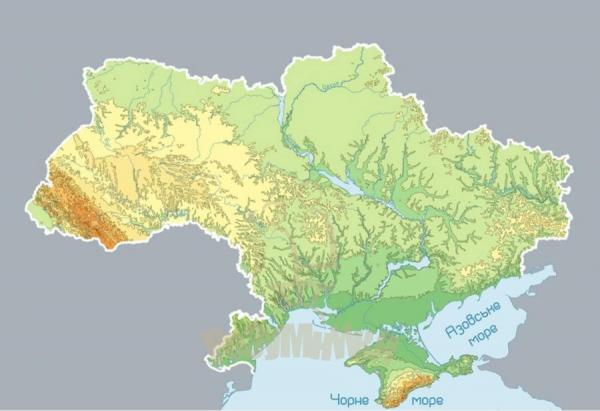 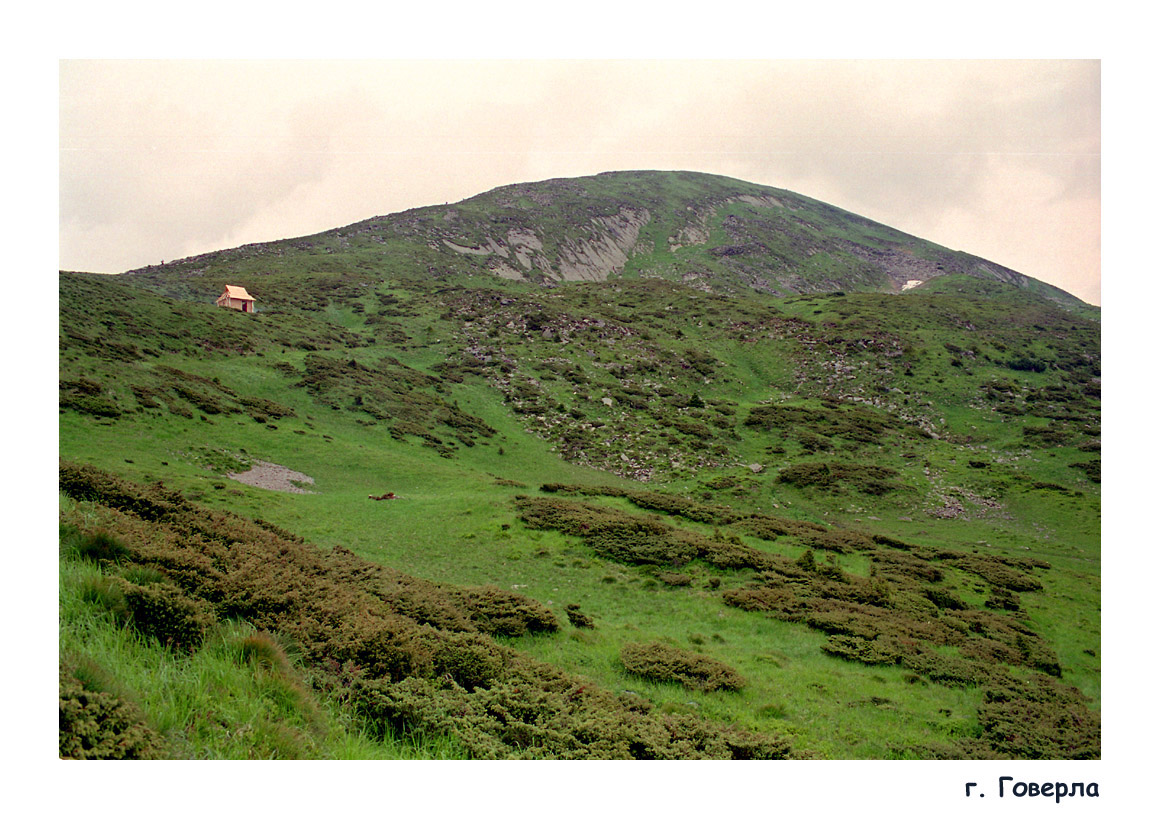 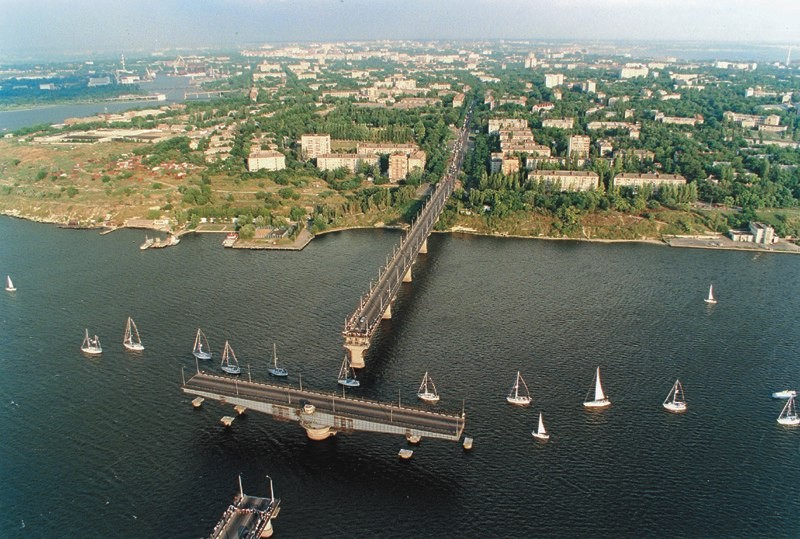 Унікальна  штучна споруда
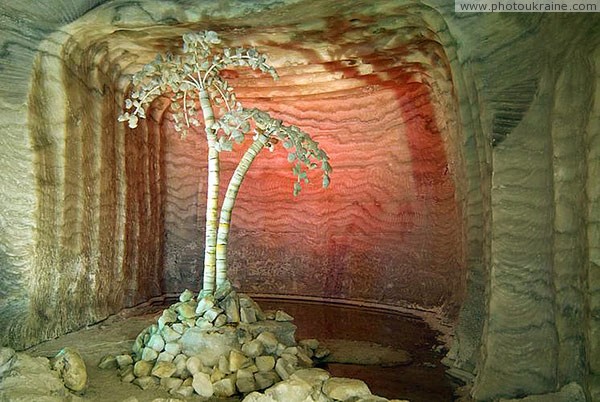 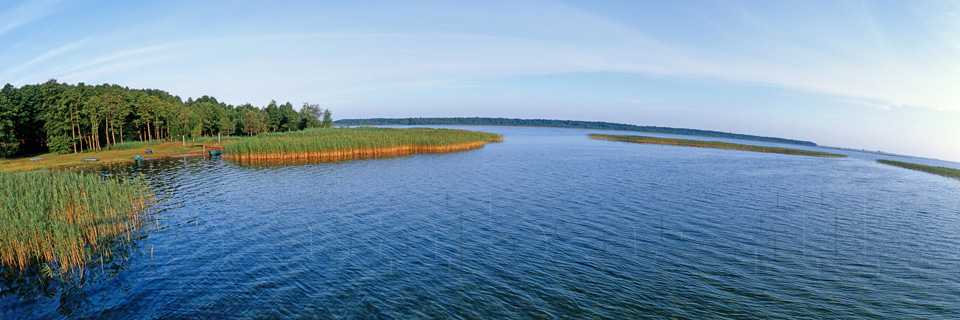 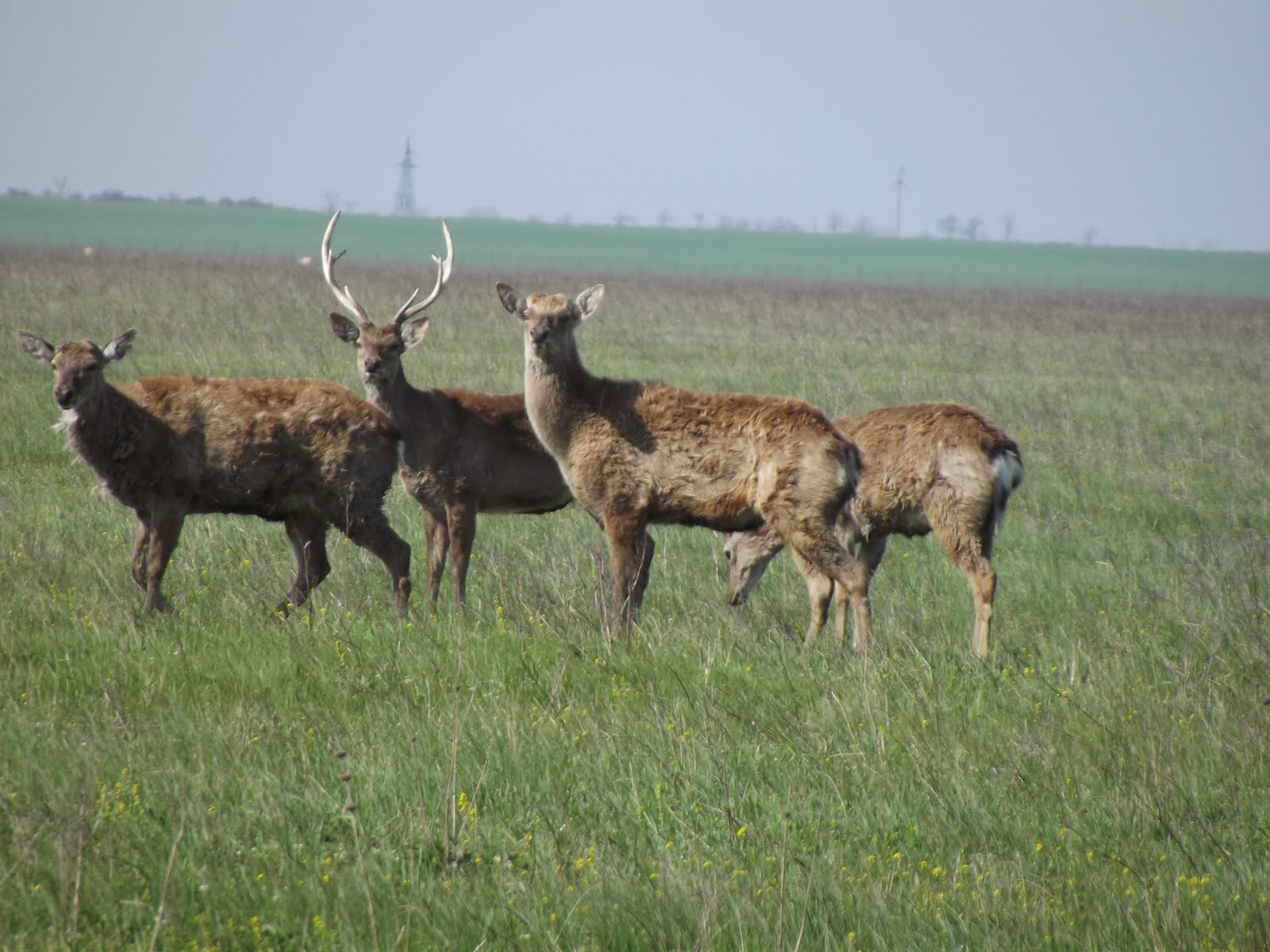 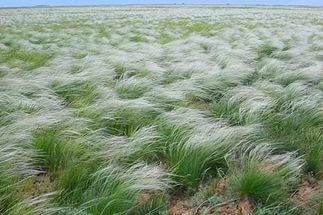 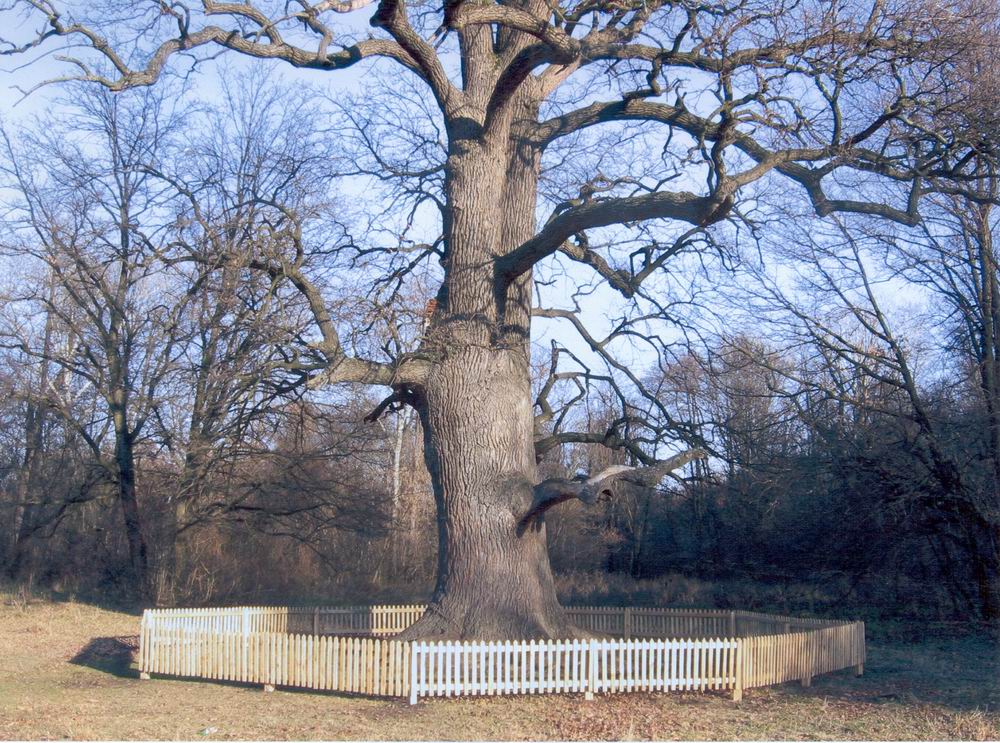 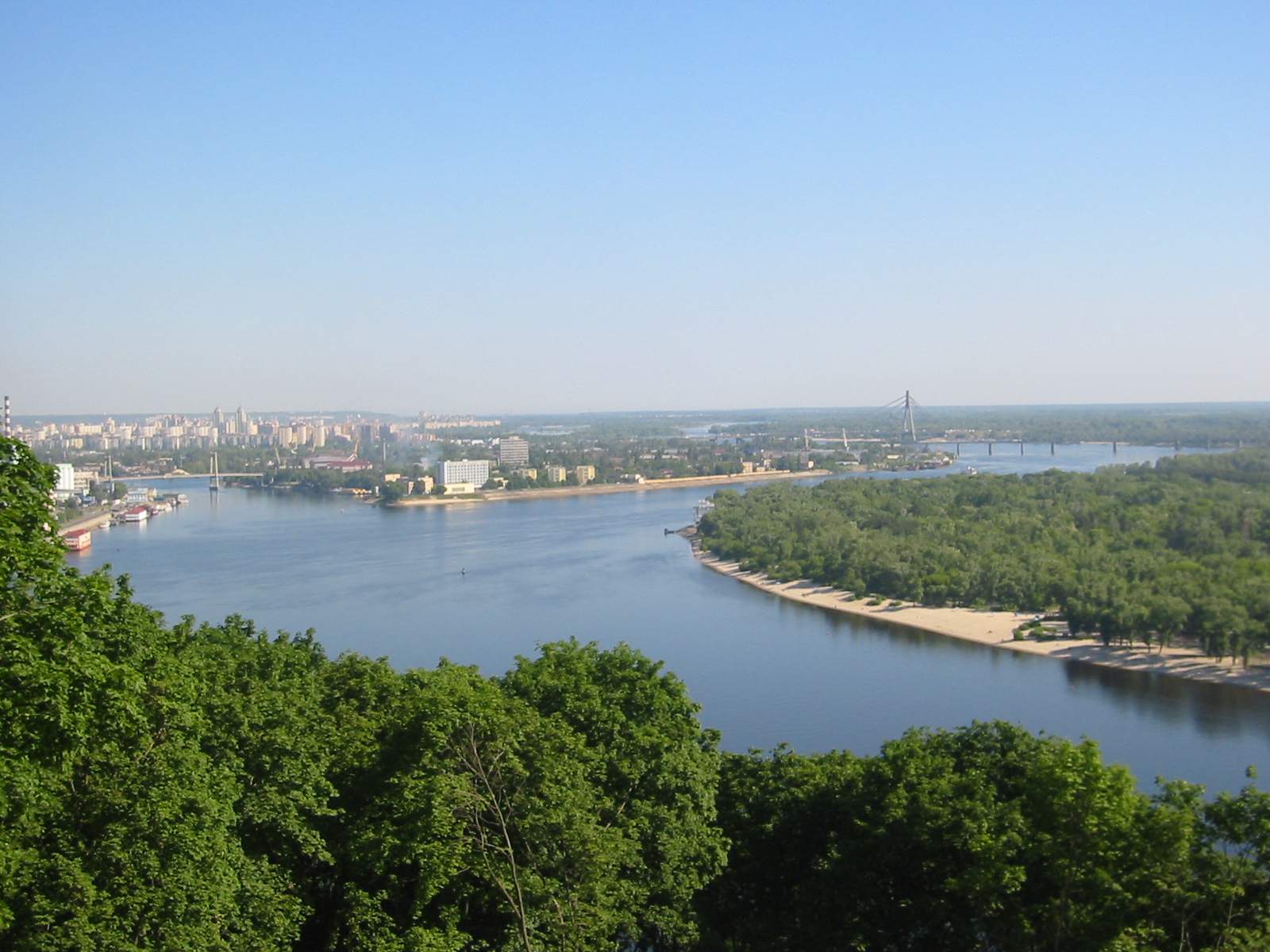 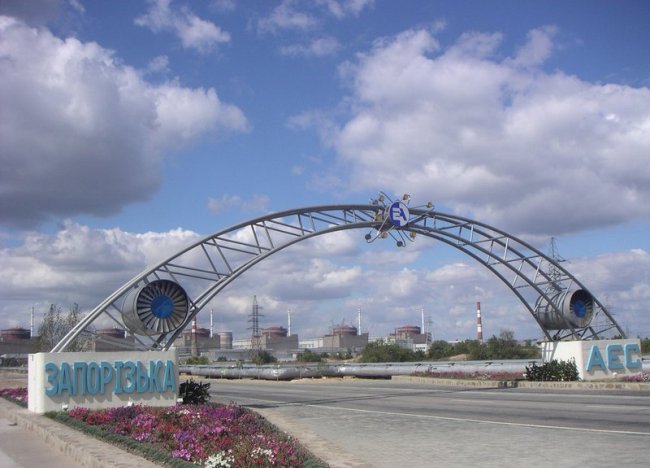 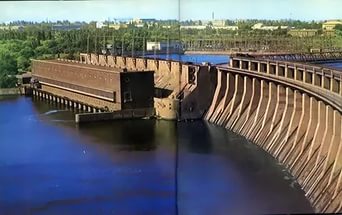 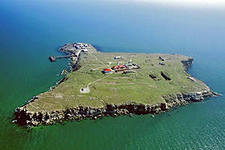